VÁMONOS 1-1
Hola Clase!

Seat quickly and silently and start answering the Vámonos questions. 

Objetive: I can understand classroom commands

If you still did not turn in your three signed forms today, they are already due.

If you have job applications!! Give them to señora Lugo
EL OBJETIVO:
I can understand classroom commands vocabulary.
SU TAREA:
Review today’s vocabulary at least for 15 minutes using quizlet 

www.quizlet.com
Mslugo
Piedmont 8th Spanish
Piedmont 7th Spanish
Momento Cultural
Español es increíble porque…
IT’S THE FUTURE!!!
50.5
43%
The projected population of Hispanics in the US for July 1, 2050.
The 2nd most spoken language in the world!
The percentage increase of Hispanics in the US from 2000 to 2010…WOW!
The Hispanic population as of the 2010 Census…Hispanics are the largest minority group!
MILLION
132.8
2nd
MILLION
I guess we better learn some español!
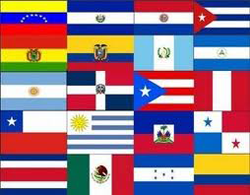 Vocabulary / I can Statements
Buddy appointments
Homework Log
INM: Mandatos
Por favor, abre el libro a la página 4. 

We are learning this because it will help me communicate with you in Spanish about day-to-day activities.
 
As I teach you these commands, please write down what they mean in English on your new packet vocabulary sheet.
Levanta la mano
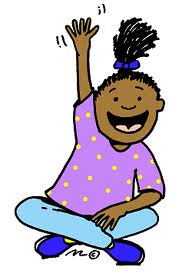 Siéntate
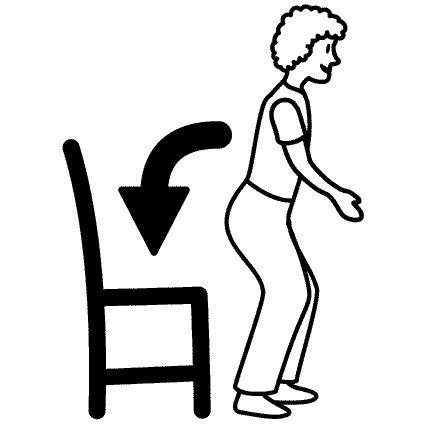 Levántate
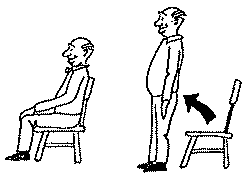 Escucha
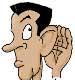 Escribe
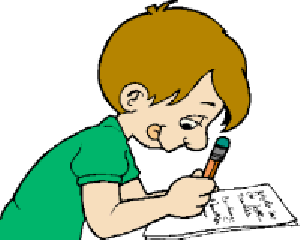 Saca
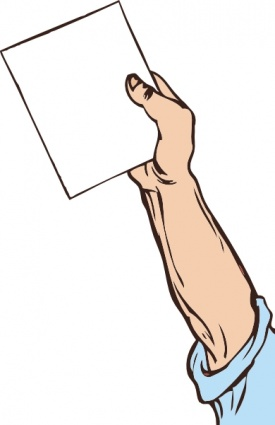 Abre
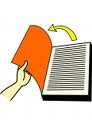 Cierra
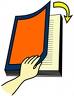 Dibuja
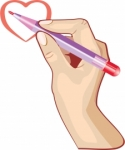 Toca
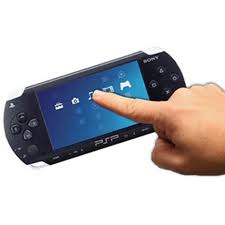 Señala
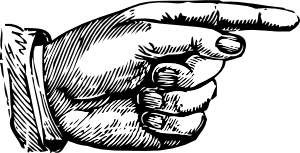 Silencio
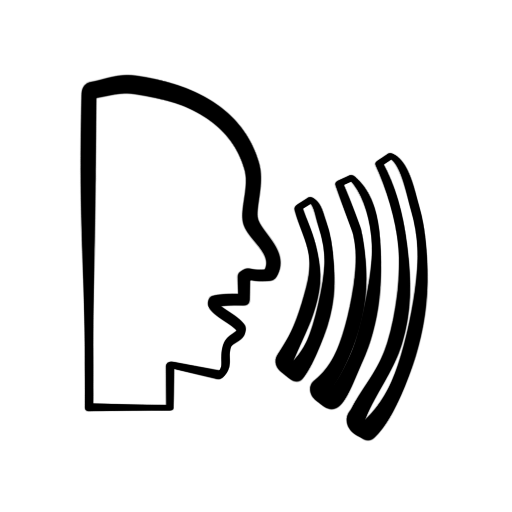 Puedo ir al baño?
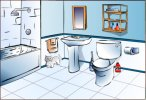 Por favor
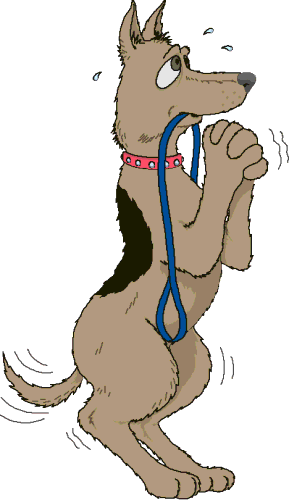 Gracias
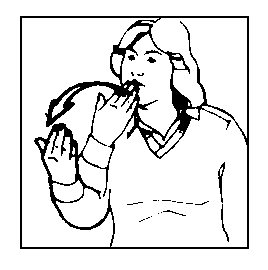 De nada
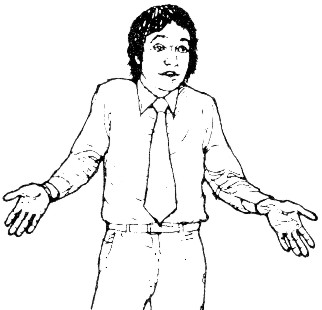 Disculpe
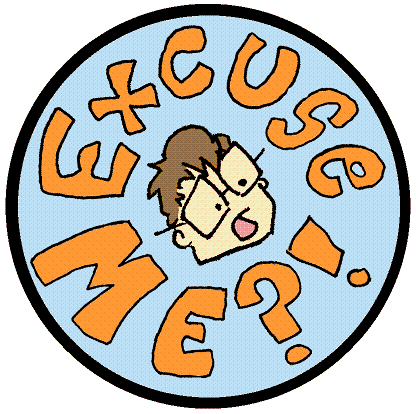 Perdón
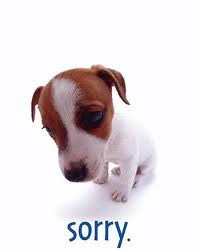 Ve
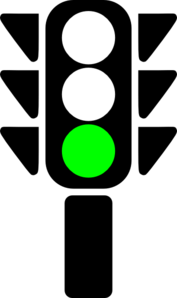 Para
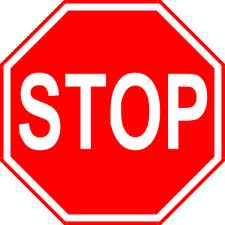 El lápiz
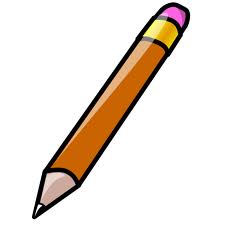 El cuaderno
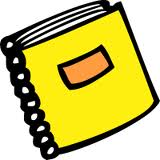 El libro
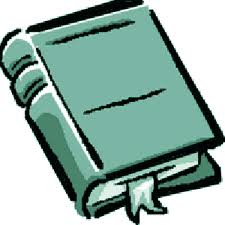 El sacapuntas
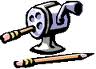 La carpeta
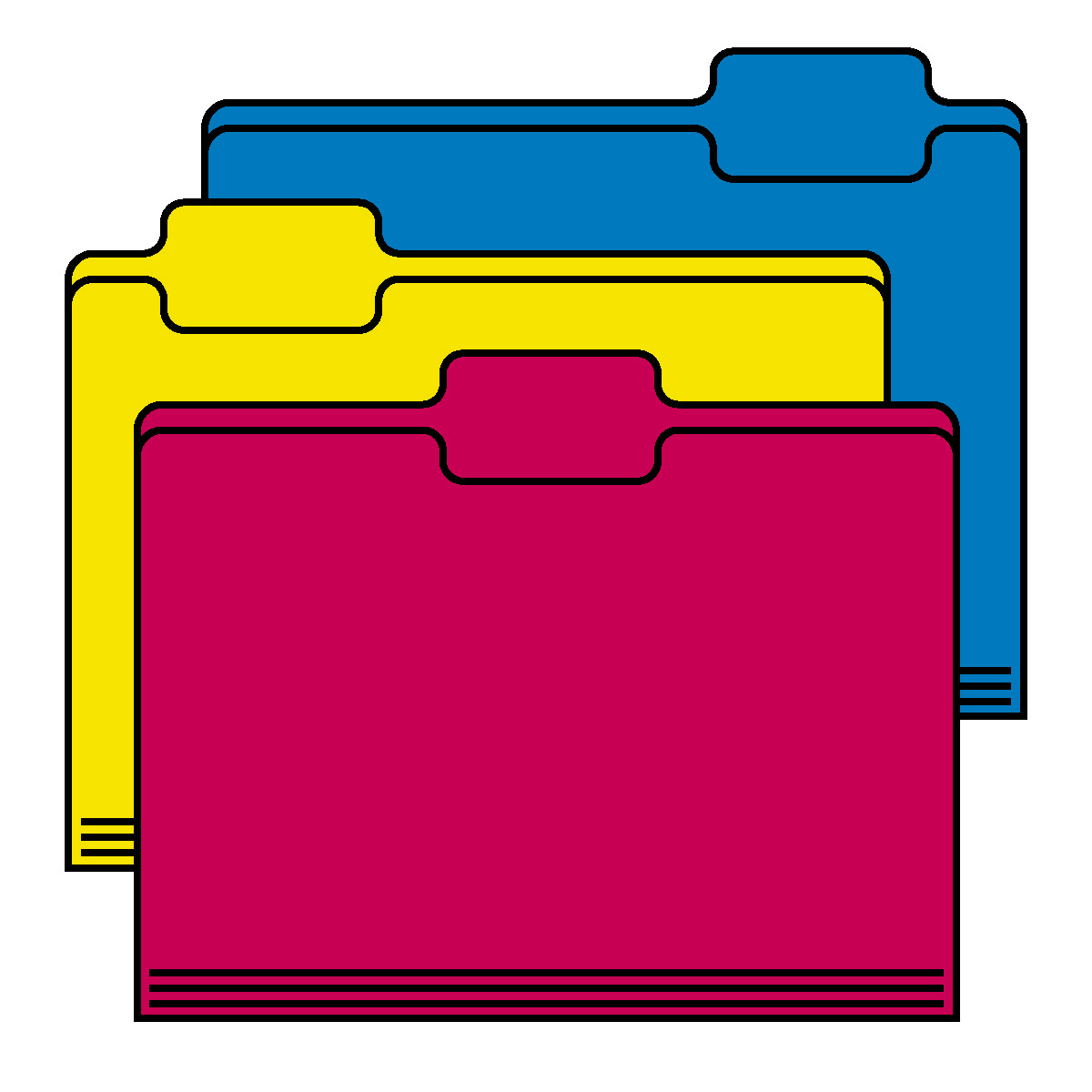 El papel
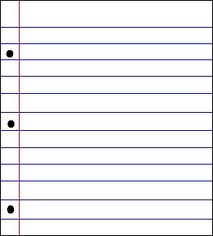 Reflection
Fill out the reflection in your packet honestly and completely
GP: SIMÓN DICE…
We are going to play “Simon Says” in Spanish!

The Rules:
You should be at zero except for when you are saying a vocab. word. When you are saying a vocab. word, you should be at a seven and no higher. 
Say the word as you do the motion.
Only do this when I say “Simón dice…”
If you do the wrong motion or say the wrong word, siéntate. You are out.
When you are out, you will be my eyes—if you see a classmate who should be out, look them in the eyes, give them a nod, and they will sit down. 
If you are out, you must track those that are still playing, and repeat the command that Simon gives.
IP: LOS SCENARIOS
You will read several classroom scenarios. Based on the description of the situation, choose the SPANISH classroom command that would best fit. ESCRIBE the responses en español.
Las respuestas
Exit Ticket:
Abre el cuarderno.  Below your Vamanos for the day, you will write Exit Ticket and number 1-5.
Below there are 5 mandatos in English.  ESCRIBE the spanish commands en español without your notes.
Take out
Stop
Please
Excuse me
Write
Check Yo’self:
Switch with a partner and grade their exit ticket.  Put the grade in the ‘E’ box that you created at the beginning of class.
Example:  5/5 = 100%
                 4/5 = 80%
                 3/5 = 60%
                2/5 = 40%
Take out- Saca
Stop - Para
Please – Por favor
Excuse me – Disculpe OR perdón
Write - Escribe